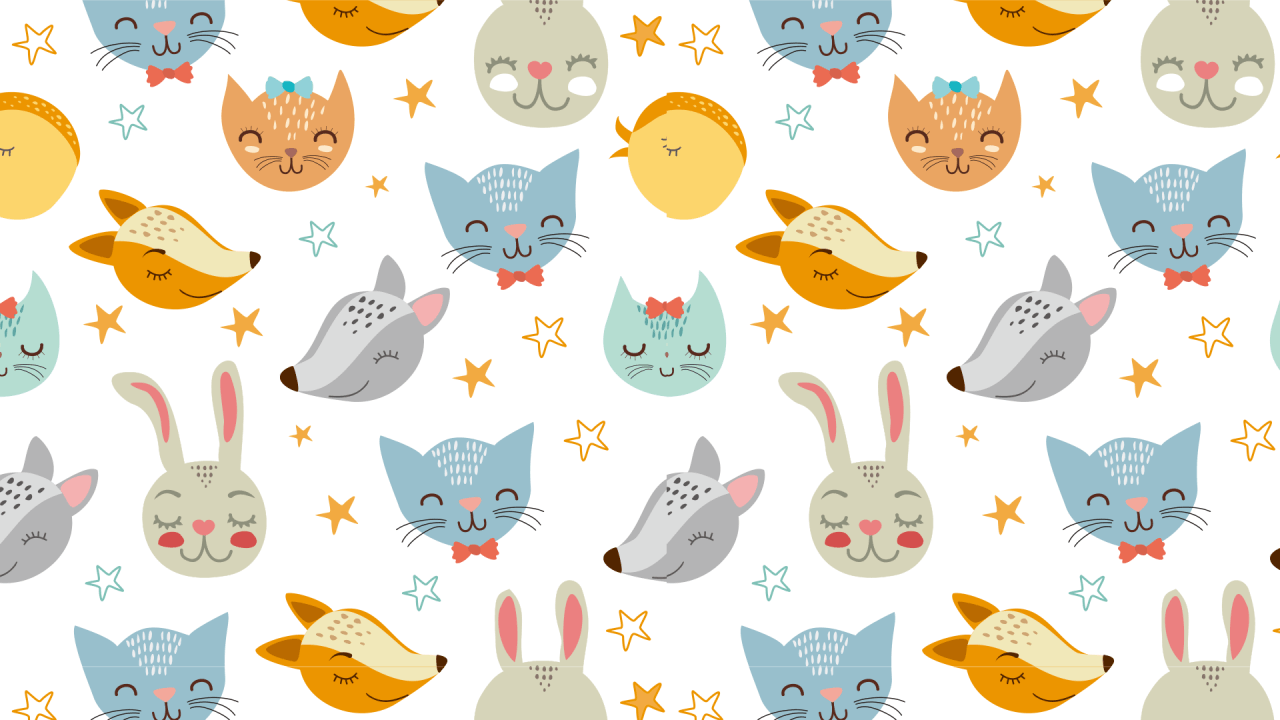 在
在
小/学/生/文/明/礼/仪
仪
仪
我
我
文
文
心
心
明
明
礼
礼
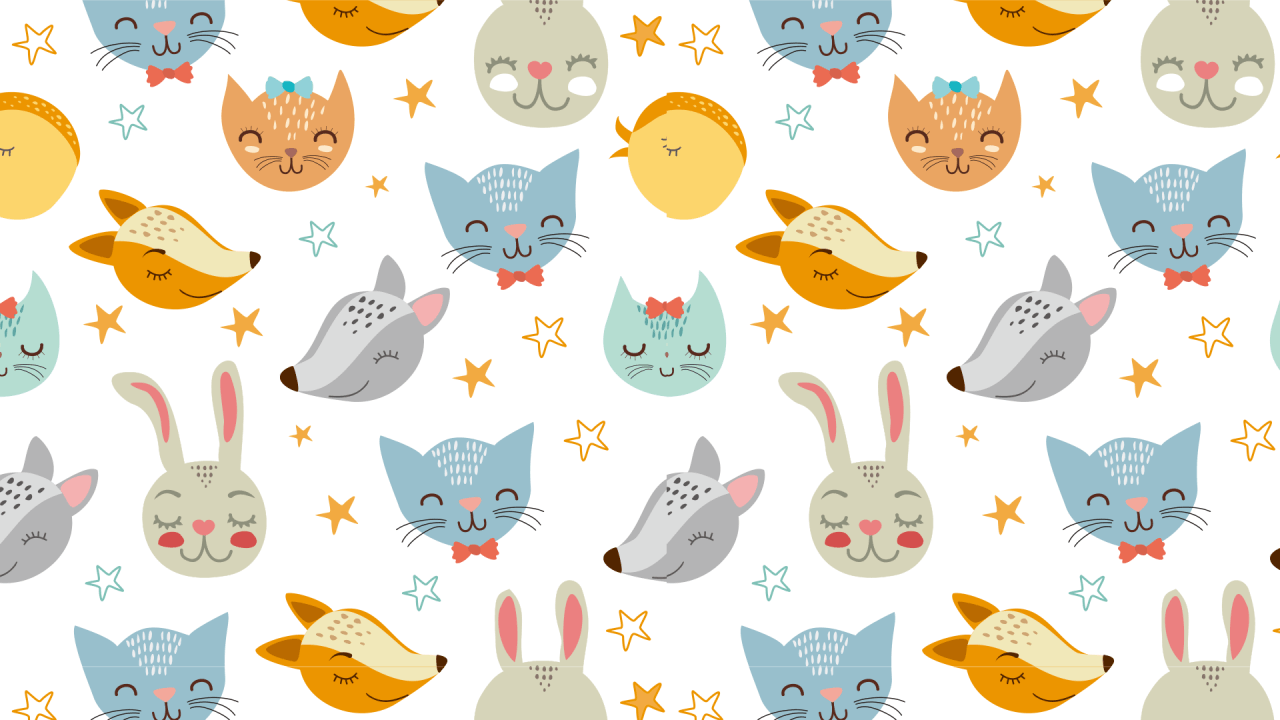 01
礼仪无处不在
目 录
02
小学生文明礼仪规范
CONTENTS
03
校园不文明行为
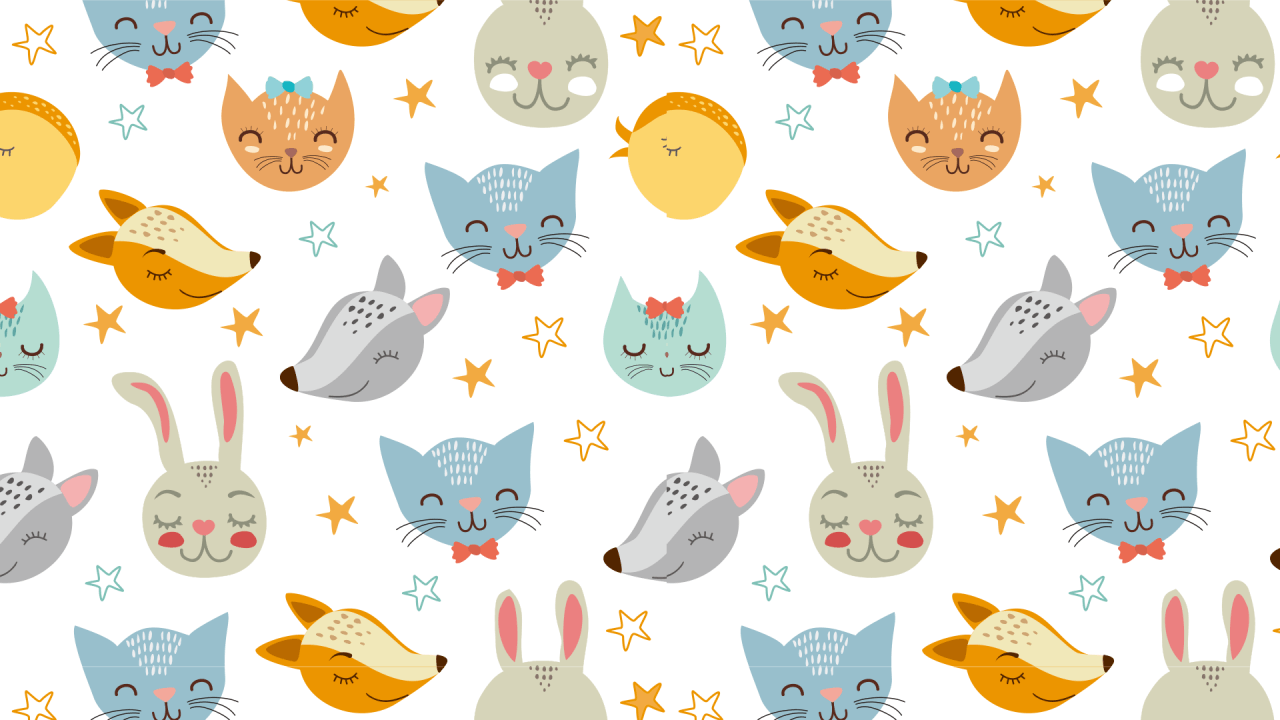 01
https://www.ypppt.com/
礼仪无处不在
礼仪无处不在
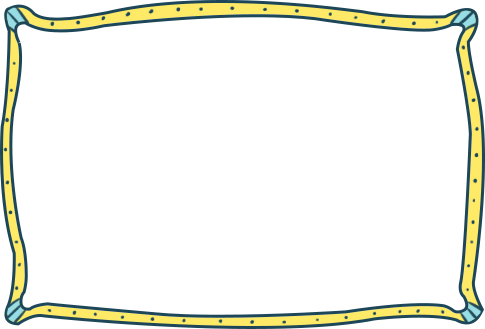 名人名言
法国作家说过：“有些人学习了一生，并且学会了一切，但没有学会怎样才是有礼貌。”
礼仪无处不在
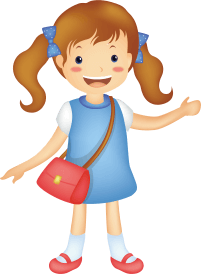 文明礼仪主要体现在以下方面：
礼貌
礼节
仪表
仪式
是言语、动作上的表现。
在人际交往小所惯用的形式和规范。
是指人的外表，容貌、服饰、气质。
是礼的程序形式，指在一定场合举行的具有专门程序、规范化的活动。如：签字仪式、颁奖仪式等。
礼仪无处不在
读
一
读
酒店老板与无赖
一个人走进酒店要了酒菜,吃完摸摸口袋发现忘带钱了,便对老板说“店家今日忘带钱了，改日送来”店老板连声“不碍事，不碍事”并恭敬地把他送出了门。
    这个过程被一个无赖给看见了，他也进了饭店要了酒菜，吃完后摸了一下口袋对店老板说“店家今日忘带钱了，改日送来”。
    谁知店老板脸色一变，揪住他，非剥他的衣服不可。
礼仪无处不在
读
一
读
酒店老板与无赖
无赖不服说：“为什么刚才那人可以记帐，我就不行？”
    店家说：“人家吃饭，筷子在桌子上找齐，喝酒一盅盅地筛，斯斯文文，吃罢掏出手绢揩嘴，是个有德行的人，岂能赖我几个钱，你呢？筷子在胸前找齐，狼吞虎咽，吃上瘾来，脚踏上条凳，端起酒壶直往嘴里灌，吃罢用袖子揩嘴，分明是个居无定室，食无定餐的无赖之徒，我岂能饶你！”
    一席话，说得无赖哑口无言，只得留下外衣，狼狈而去。
礼仪无处不在
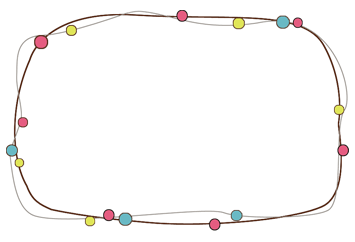 启示之一：动作姿势是一个人思想感情的文化修养的外在体现。一个品德端庄、富有涵养的人，其姿势必然优雅。一个趣味低级、缺乏修养的人，是做不出高雅的姿势来的。
启示之二：在人际交往小，我们必须留意自己的形象，讲究动作与姿势。因为我们的动作姿势，是别人了解我们的一面镜子。
启示之三：在人际交往小，我们可以通过别人的动作、姿势来衡量、了解和理解别人。
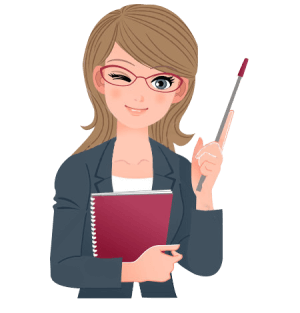 我的启示
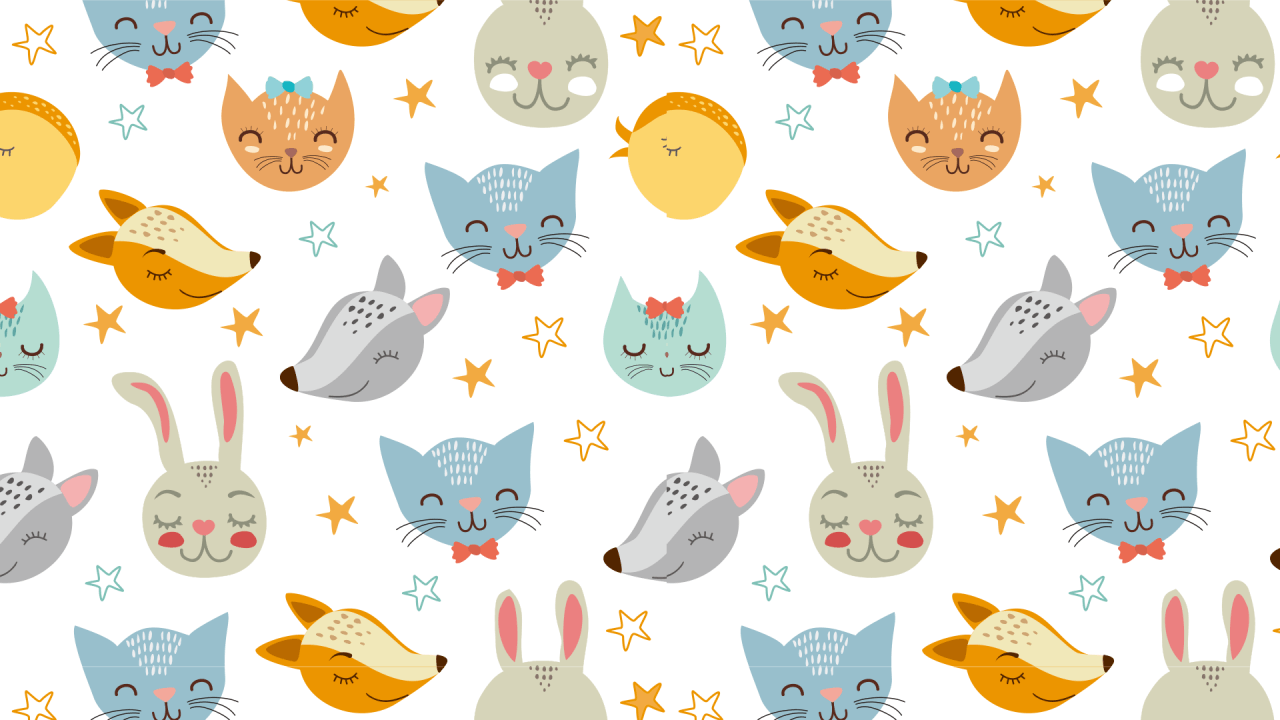 02
校园不文明行为
校园不文明行为
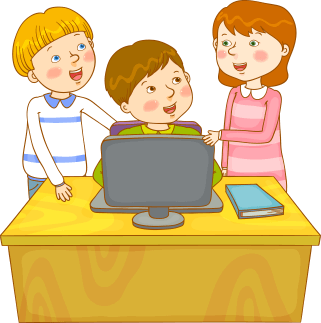 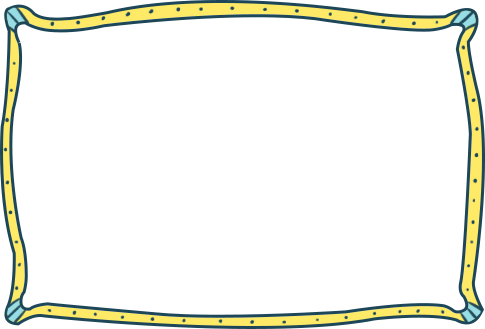 文明
文明，让你举止文雅;让你受到尊重；为你赢得掌声。但是，在我们的校园小仍然存在个别不文明的行为，你能为他们指出来吗？
校园不文明行为
学生不文明行为
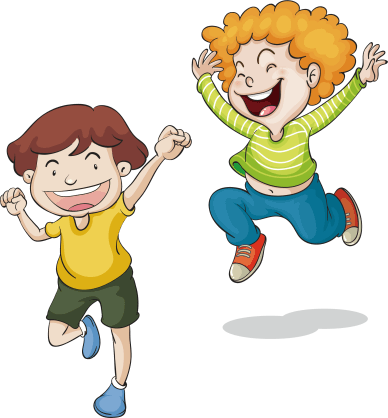 2、在教室等学习场所喧哗吵闹，影响他人学习；
4、给老师、同学起绰号；
3、休息时间吵闹，影响他人休息；
1、考试作弊；
6、破坏校内公共设施、设备；
5、随意吐痰，乱扔果皮纸屑；
7、在桌椅、图书和教室乱涂乱画；
校园不文明行为
这些不文明的现象你有吗？
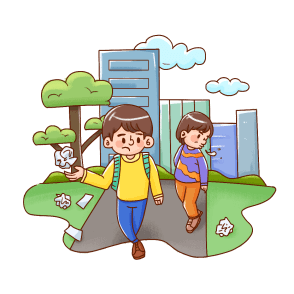 随地吐痰
欺负同学
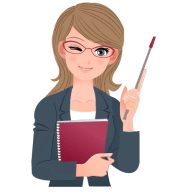 校园不文明行为
1、遇到老师，主动向老师问好。
2、对老师在课堂上的提醒和批评，不得顶撞。如有意见，可在课后与老师交流。
3、不乱扔纸屑杂物，不随地吐痰，认真完成值日工作。不在教室里搞追逐打闹。 
4、经常使用“请、谢谢、对不起、再见”等常用礼貌语。
5、放学后及时回家，上课不带与学习无关的材料进教室，上课不干扰别人，积极听课做笔记。
6、与人交谈亲切、温和，公共场合不与他人大声交谈、打闹。
7、热爱集体，珍惜荣誉，学会负责。
自查我班行为：
[Speaker Notes: https://www.ypppt.com/]
校园不文明行为
（1）升国旗时，你能肃立，行注目礼吗？
	A.能		 B.有时	  C.不能
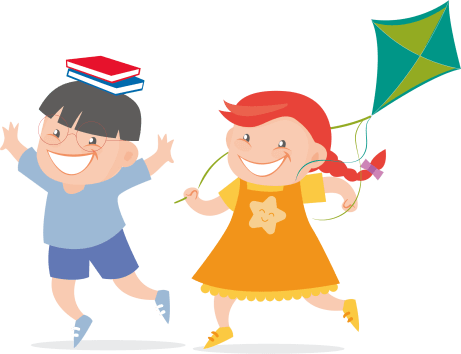 “文明人”自测：你是一个文明的人吗？
（2）你平时说脏话吗?　
	A.不说	 B.很少说	  C.常说
（3）路上见到老师，你会主动上前问好吗？
	A.是		 B.有时 	  C.不
（4）你有过破坏公物、乱扔粉笔的行为吗？
	A.没有	 B.有过 	  C.经常
（5）你能和同学友好相处、并互相帮助吗？
	A.是的	 B.很少         C.没有
校园不文明行为
（6）你会乱扔垃圾吗？　
 	A.没有        B.偶尔          C.经常
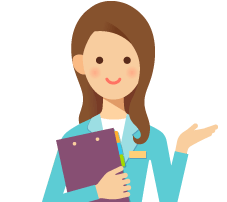 “文明人”自测：你是一个文明的人吗？
（7）看见校园有垃圾，你会捡起来并扔进垃圾桶吗？
	A.会            B.有时          C.不会
（8）你能够做到上课认真听讲，不讲话做小动作吗？
	A.会            B.有时     　 C.不会
（9）你能按时独立完成作业，不抄袭别人作业吗？
	A.能            B.有时          C.不能
（10）参加各种集会能准时到达，安静听讲吗？	          	
             A.能            B.有时           C.不能
校园不文明行为
说明：选择“A”得3分，选择“B”得2分，选择“C”得1分。
你是个讲文明，懂礼貌的人。举止言谈文明，与老师、父母、同学相处融洽，人际关系好，是个受欢迎的人！
分数为30－24 分
分数为22－16分
分数为14—10分
一般情况下，你是个文明的人，但有时可能没有认真对待一些事情，特别是一些小事，人际关系一般，是个比较受欢迎的人！
许多情况下，你是个不文明的人，人际关系一定很差，是个不受欢迎的人。要注意咯。
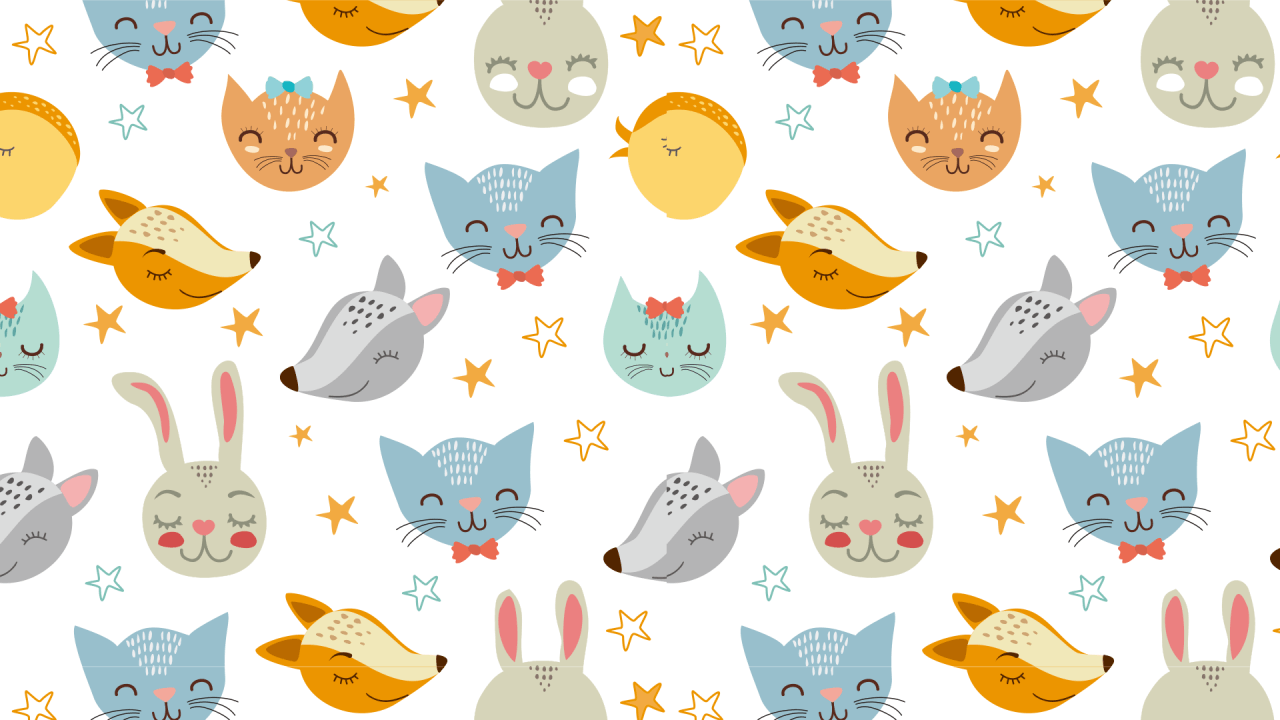 03
小学生文明礼仪规范
小学生文明礼仪规范
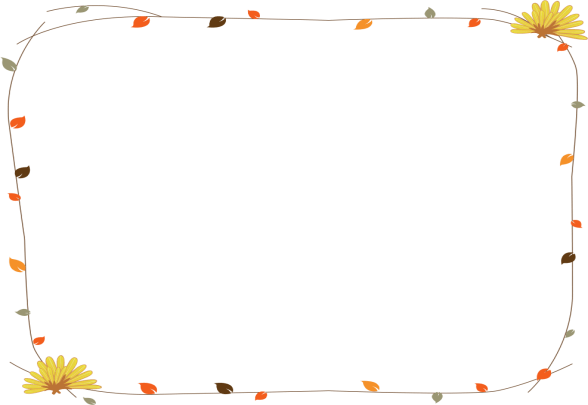 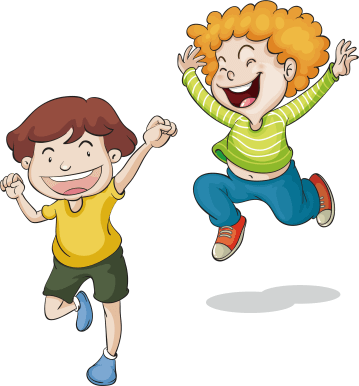 校园行走规则
右行礼让。在校园、上下楼梯、楼道或街道上行走时，靠右侧行进。遇到师长、客人、长幼、妇、残、军人进出房门时，主动开门侧立，让他们先行。
小学生文明礼仪规范
行走礼仪（禁忌）
1、行走时与别人相距过近，与对方发生身体碰撞；
2、行走时尾随于其他人身后，甚至对别人指指点点；
小学生文明礼仪规范
与
家
长
相
处
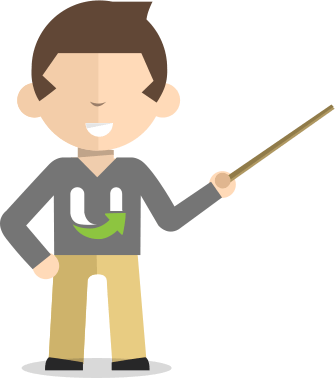 1.理解父母 。
2.注意与家长心灵的沟通。主动与家长进行心贴心的交流。
3.做一些力所能及的家务事。帮助家长做一些力所能及的事，不仅是锻炼自己、适应将来生活的需要，也是对家长最大的安慰，对家长事业最有力的支持，与家长取得沟通的最好形式。
小学生文明礼仪规范
与
老
师
相
处
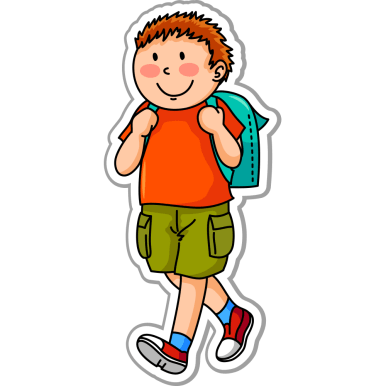 1.见了老师要主动打招呼。
 早上见到老师应主动问候：“老师早”，日常见面应说：“老师好！”离校时应和老师说：“老师再见!” 学生在校对熟识的老师要打招呼，对不熟识的老师或学校工作人员也应打招呼。
2、对老师的称呼要礼貌
当面称老师，可称“老师”或在“老师”前加上姓，使用代词要用“您”。和同学及其他人谈话提及老师，可称：“x老师”，若需和其他同姓的老师相区别，可在“老师”前加上这位老师的姓名。直呼老师姓名被视为不尊重老师的行为。
小学生文明礼仪规范
与
老
师
相
处
3.虚心接受老师的教导
 学生无论在思想上学习上遇到什么问题，都可以争取老师的指导。请求老师指导时态度要诚恳、谦虚，应选择在老师方便的时候，如果需要的时间较长，可以和老师预约时间。
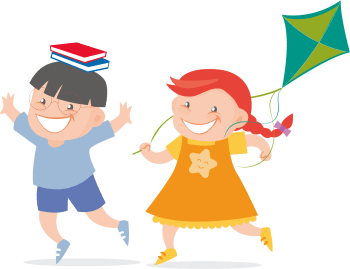 4.进入办公室要守规矩
学生进入教师办公室前要喊“报告”，得到允许后方可进入。不能旁若无人，径直闯入  学生在办公室说话声音要小，不要影响其他老师办公。交练习本可放在老师桌上适当位置，老师桌上的东西不要乱动乱翻。离开办公室时要礼貌地说：“再见”
小学生文明礼仪规范
交
谈
礼
仪
语言要谦逊 无论在什么时候，同学们在说话时，都要互相谦让一点，抱着谦虚的态度，切不可说大话、说空话，更不能胡编乱造，说话时要用情感打动人，而不是用大话压人。讲话时要注重礼貌，话在人说，同样一句话，有的人说起来很好听，但有的人说起来很刺耳，主要原因是说话不注意礼貌，我们的同学们说话时一定要礼貌在先。
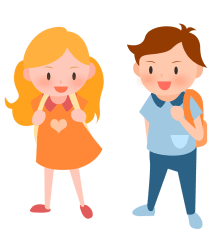 小学生文明礼仪规范
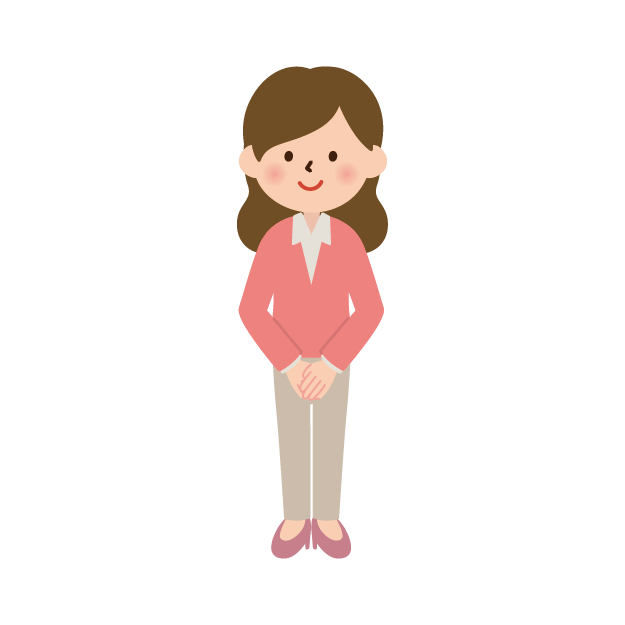 待
人
接
物
礼
仪
待客有道
客人到家来访，要主动让座，并为客人沏茶。奉茶给客人的时候，一种情形是放在桌上，另一种情形是客人会顺手接过茶杯，这些过程都需要注意礼仪。
递接物品
向师长、家长、客人或朋友递送物品，要起立双手呈上。
接受奖品、礼物或其他物品，起立用双手接过，并鞠躬致谢。
小学生文明礼仪规范
举
止
礼
仪
02
01
04
03
05
微笑的表情
规范的站姿
恰当的眼神
优雅的坐姿
正确的步姿
更多精品PPT资源尽在—优品PPT！
www.ypppt.com
PPT模板下载：www.ypppt.com/moban/         节日PPT模板：www.ypppt.com/jieri/
PPT背景图片：www.ypppt.com/beijing/          PPT图表下载：www.ypppt.com/tubiao/
PPT素材下载： www.ypppt.com/sucai/            PPT教程下载：www.ypppt.com/jiaocheng/
字体下载：www.ypppt.com/ziti/                       绘本故事PPT：www.ypppt.com/gushi/
PPT课件：www.ypppt.com/kejian/
[Speaker Notes: 模板来自于 优品PPT https://www.ypppt.com/]